Implementation of the SEARCH Slow Start Algorithm in the Linux Kernel
NetDev 0x18 

San Clara, CA, July 2024
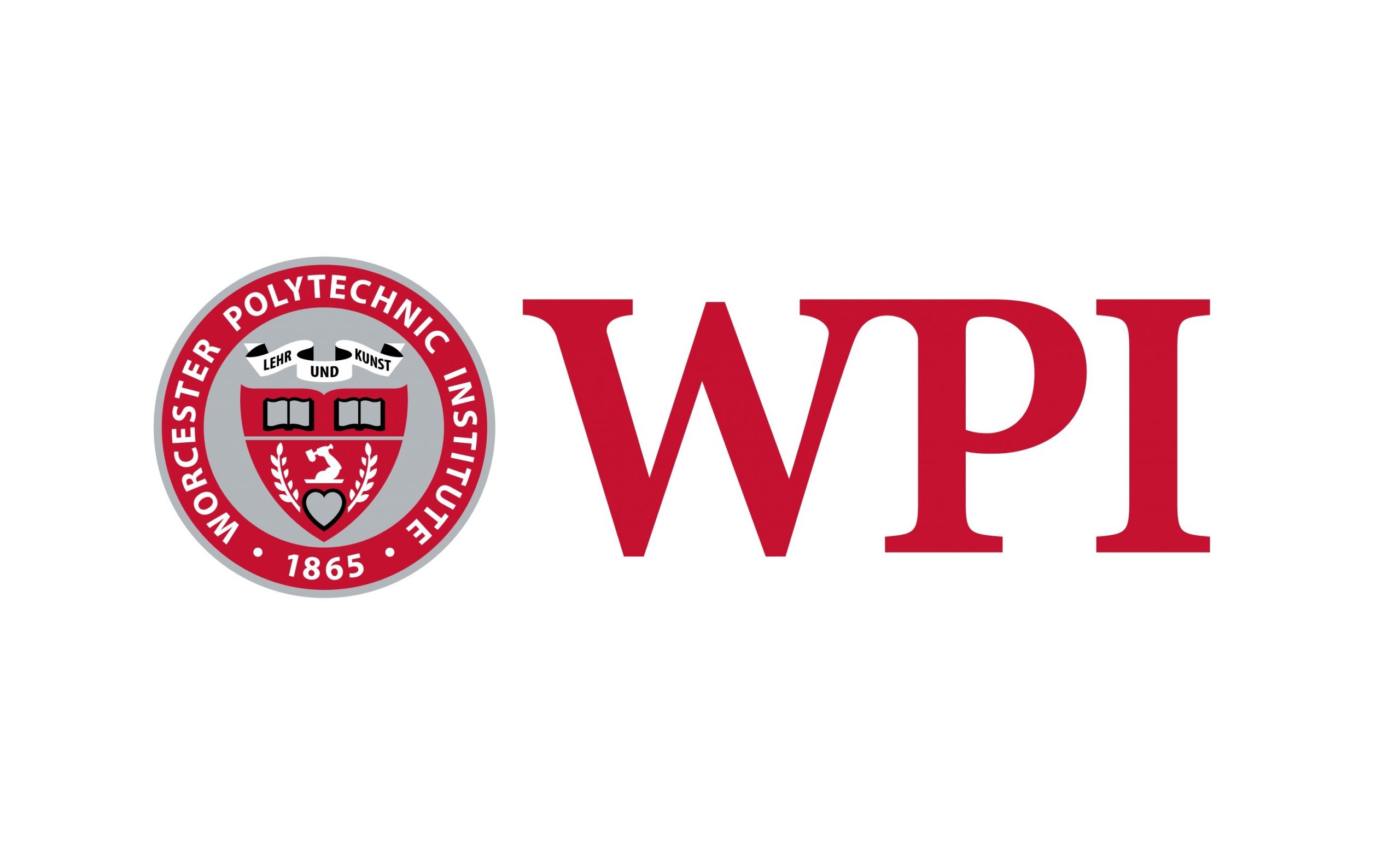 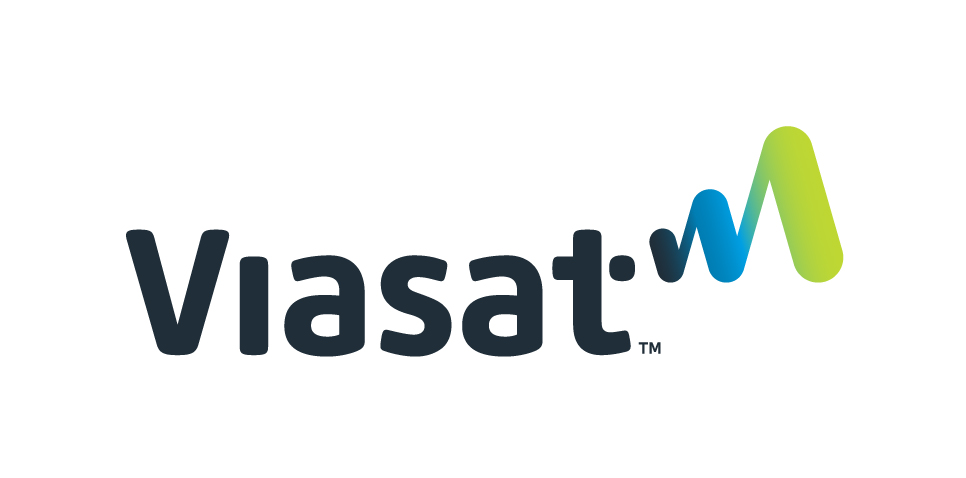 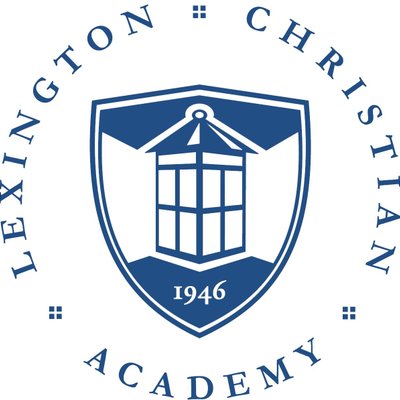 Jae Chung
Feng Li
Benjamin Peters
Maryam Ataei
Mark Claypool
Joshua Chung
1
Outline
Motivation and Problem Statement
SEARCH Algorithm
SEARCH Parameter Analysis
Performance Evaluation
Conclusion and Future work
2
Why Slow Start Important?
Case Study: TCP CUBIC on Broadband GEO Satellite (Capacity: 144Mbps, Duplex Propagation Latency  = 600ms)
Time Sequence Graph of a TCP CUBIC w/o HyStart at the sender (bulk transfer)
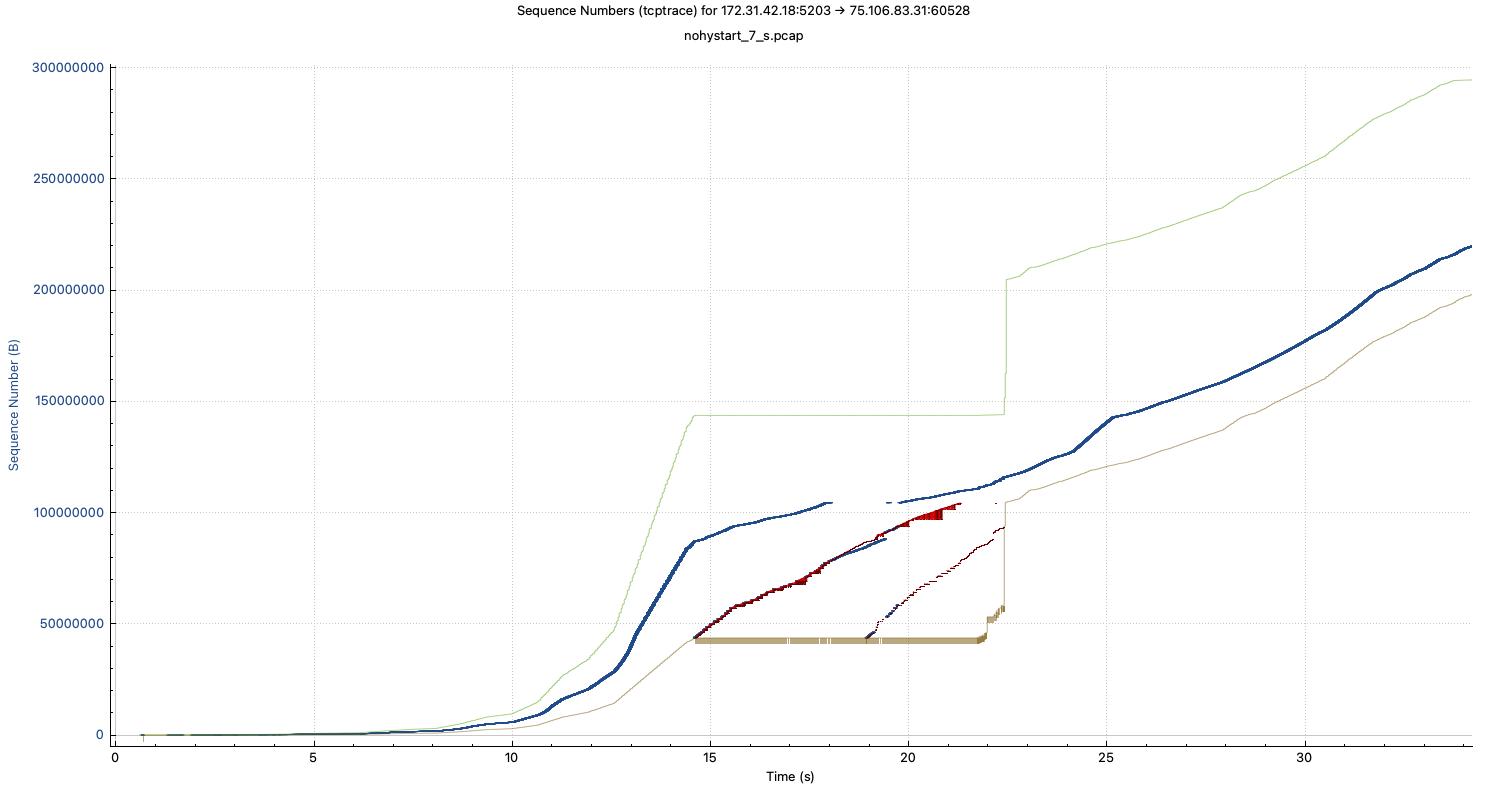 Recovery
Slow Start
Congestion  Avoidance
Receive window
Transmitted Segments
Acks (in sequence)
Duplicated Acks
3
[Speaker Notes: Late slow start exit caused buffer bloat and large bursts of packet drops
TCP session spent more than 7 seconds on the recovery, then entered congestion avoidance mode
Goodput is degraded during this time by the large retransmissions]
Why Slow Start Important ?
TCP Overview
Case Study: TCP CUBIC on Broadband GEO Satellite (Capacity: 144Mbps, Base-RTT = 600ms)
Large RTT variations confused TCP CUBIC HyStart (Linux Default) and caused early slow start exit
The early exit resulted in bandwidth underutilization and impacted object delivery time
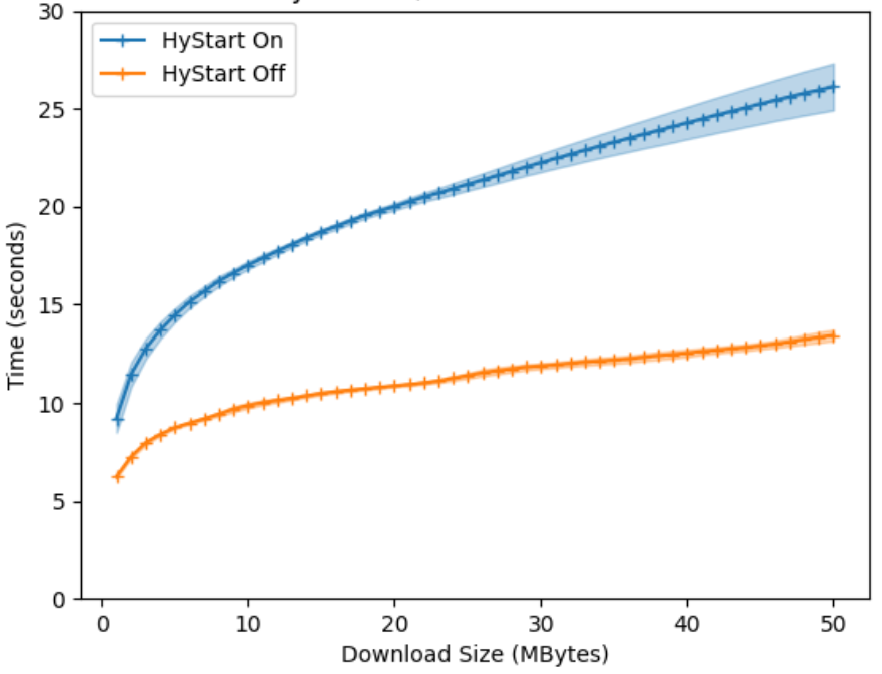 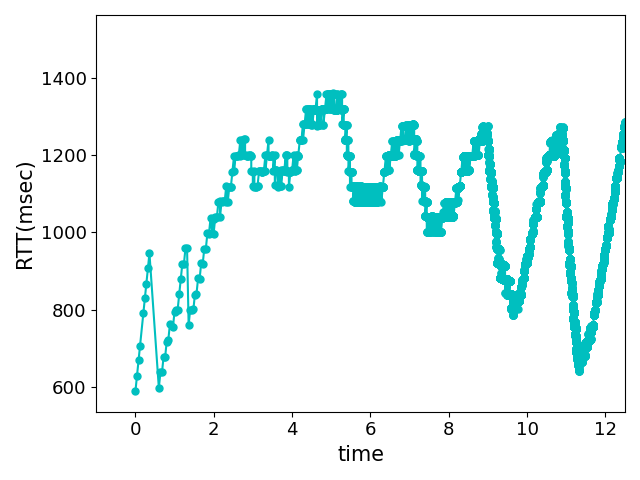 Maryam Ataei Kachooei, Pinhan Zhao, Feng Li, Jae Won Chung, and Mark Claypool. Fixing TCP Slow Start for Slow Fat Links, In Proceedings of the 0x16 NetDev Conference, Lisbon, Portugal, October 2022
4
Mission Statement
Enhance TCP slow start to avoid premature exits and bound the exit delay to avoid buffer bloat
Outline
Motivation and Problem Statement
SEARCH Algorithm
SEARCH Parameter Analysis
Performance Evaluation
Conclusion and Future work
6
Slow start Exit At Right CHokepoint (SEARCH)
8a
sent bytes
delivered bytes
capacity
4a
capacity
4a
2a
2a
a
a
t1
t2
t3
t4
t5
t1
t2
t3
t4
Time
Time
7
[Speaker Notes: Describe the inherent functionality of TCP which is the reference of SEARCH algorithm idea. (Typically, data is received by the receiver in the first half of the RTT and is acknowledged, by receiving ack packet in the sender side in the latter half. Therefore, in anormal circumstance, the data sent equals the data acknowledged in the subsequent RTT.)

So, when we are under capacity, you can see how many bytes is sent, is received in the next RTT. But what happen when we reach the link capacity? sender can send more, but the receiver cannot receive.

So, by using this difference between current delivered bytes and corresponding sent bytes in one RTT ago, we can define when we reach the capacity.]
Slow start Exit At Right CHokepoint (SEARCH)
sent bytes
8a
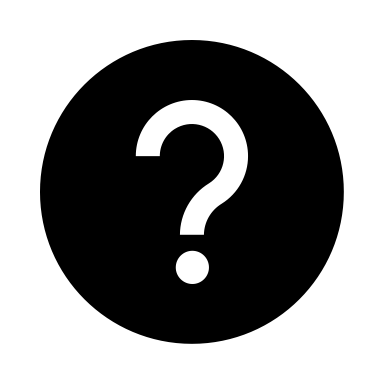 8a
capacity
4a
4a
2a
2a
Time
a
a
t1
t2
t3
t4
t1
t2
delivered bytes
t3
t4
t5
capacity
estimated sent = 2 × prev delv
diff = estimated sent – curr delv
normalized diff = diff / estimated sent
Time
8
[Speaker Notes: In SEARCH algorithm to decrease memory usage. We decided to only use the delivered bytes. Therefore, we need to expect the send byte in the previous RTT.

As, we mentioned before, sender by receiving each ack packet, increase the cwnd by one and so the cwnd is doubled per each RTT. So, for estimating the sent byte in previous RTT, we can double the previous delivered bytes. Then to find the time of reaching capacity, we need to compare it with current delivered byte.]
SEARCH Behavior
cwnd
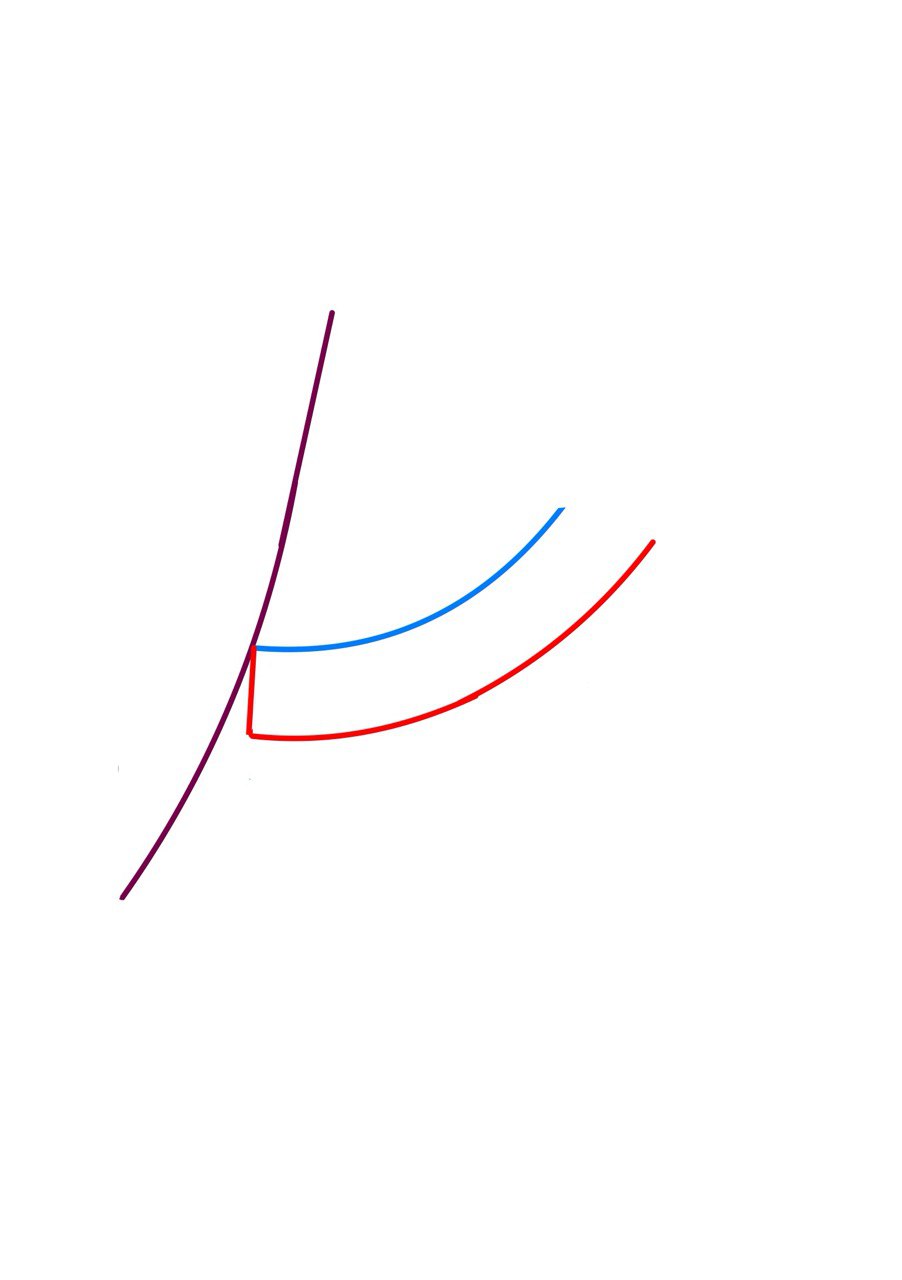 TCP Default
TCP with SEARCH
Drop
Drop
cwnd
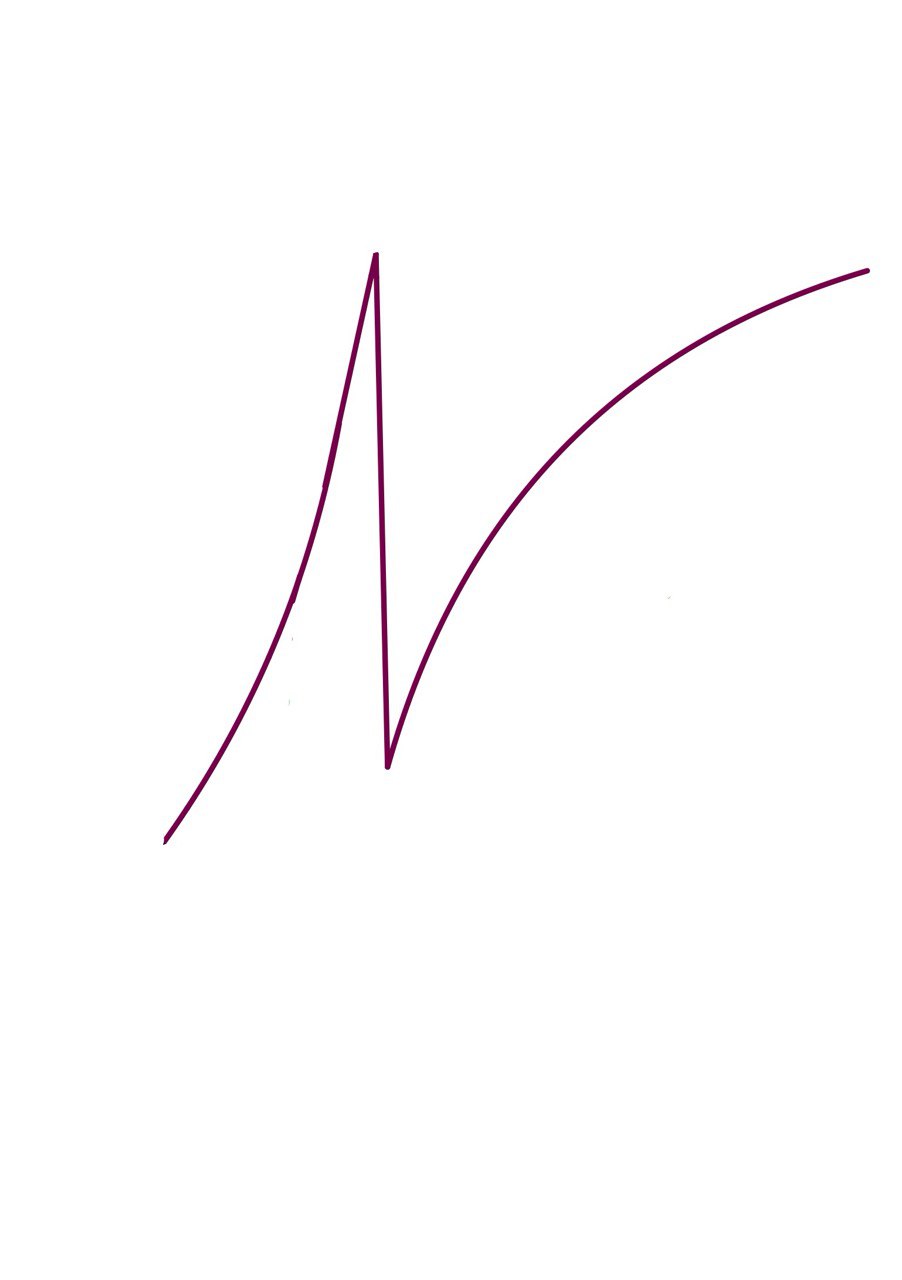 SEARCH 
exit
Time
Norm >= Threshold
Capacity
Time
9
[Speaker Notes: TCP default: Does not pay attention to capacity, increase cwnd and send data until drop packet happen, then exit slow start and stop doubling.
SEARCH: Continuously calculate the difference between the estimated sent bytes and the delivered bytes, when notice reaching capacity by comparing normalized difference with the determined threshold, exit from slow start, stop doubling cwnd, and increase cwnd conservatively.]
Challenges
Bin
Variation of  RTTs
RTT increase may not be caused by congestion on forward link.
Attributable to uplink acknowledgments on backward link.
RTT
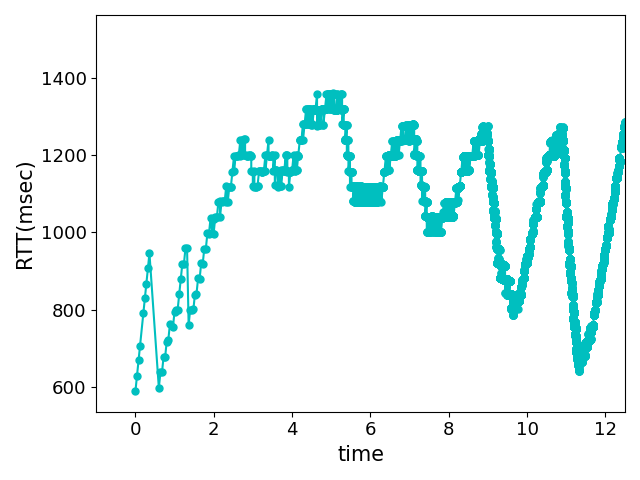 Limited memory on server
Memory allocated per flow
Unable to store history for each received ACK
window
Bin
Bin
10
[Speaker Notes: To stabilize the RTT, employ a sliding window that covers a significantly larger data than a single RTT. 


Storing per-packet information can be resource-intensive, leading to storage challenges. To optimize data storage, we introduce the concept of "bins." Within each window, we divide the widow into several smaller time periods or bins. We aggregate delivered byte data within these bins. These aggregated values provide a more efficient way to approximate the behavior of the entire window without the need for detailed per-packet storage. Instead of sliding the window on a per-packet basis, we slide the window at the bin level, reducing storage demands while maintaining accurate monitoring and control of network performance.]
SEARCH Algorithm 2.0
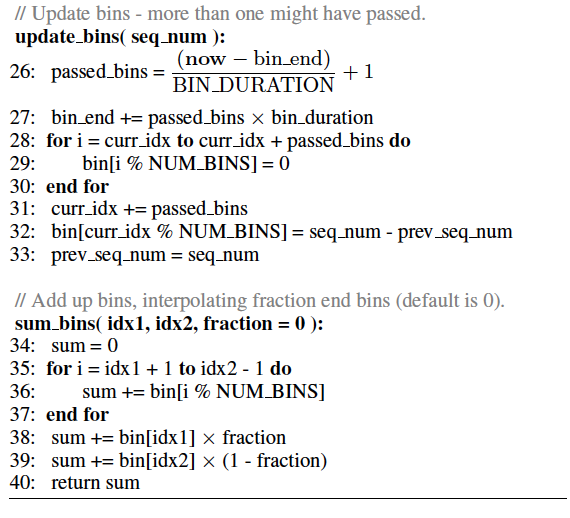 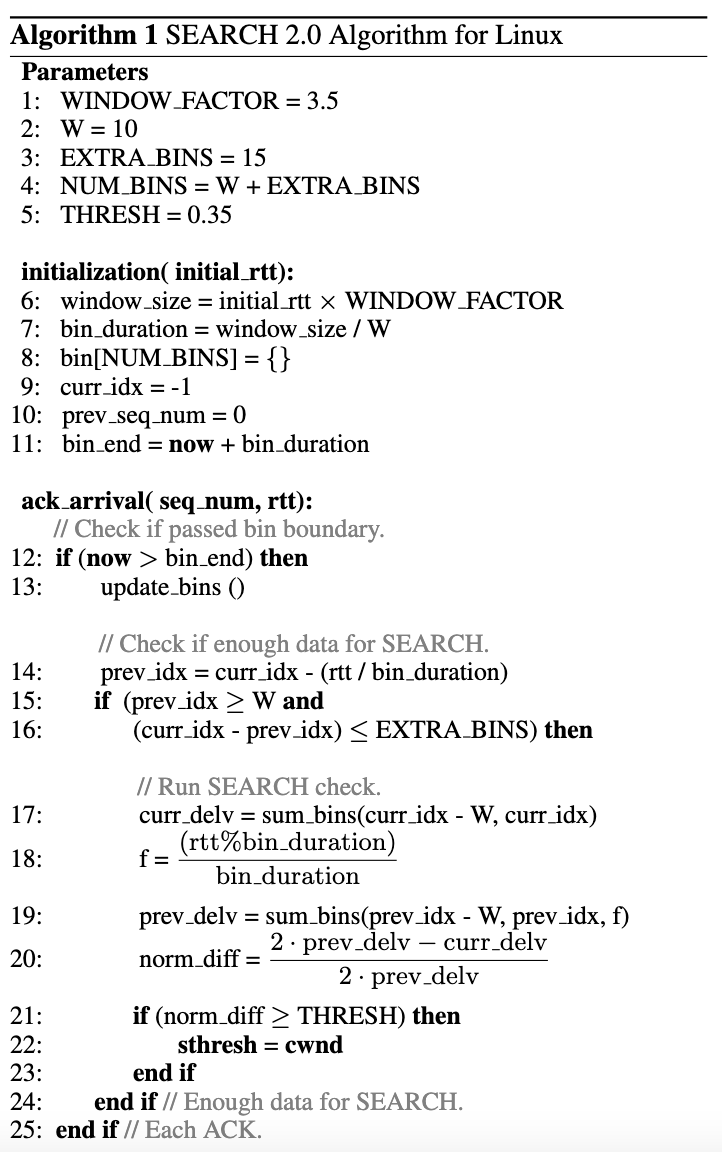 Window size 
Number of Bins
Threshold
11
[Speaker Notes: Pseudocode for the SEARCH algorithm
Define some default variables. 
Like window size that it sets as a multiple of the RTT to maintain a window of bytes. This helps in minimizing the impact of RTT fluctuations.
Then we divided window to bins to reduce memory usage and we need to define the number of bins per each window.
We need to establish a threshold to determine when to exit the slow start phase effectively.
Initialize the bins
In each bin boundary, if we have enough data, calculate the delivered window(curr_delv) and estimate the sent window (prev_delv).
If normalized difference greater than the predefined threshold, exit slow start and set ssthresh to the current cwnd.

As I mentioned at the first, we have some parameters with default values. Therefore, we need to define the ideal values for them to be effective in all networks.]
Window Size – Parameter Selection (I)
Windows Size Selection  Consideration 
Large enough to encapsulate meaningful link variation 
Small enough to respond quickly when reaching link capacity
Select window size with FFT 
Convert measured RTT from Time domain to frequency domain 
Choosing 3.5 as default, which is a balanced results for 
GEO (3.33), LEO (3.33), WiFi (3.75) and LTE (2.8)
12
Number of Bins  – Parameter Selection (II)
Bins are introduced to reduce computational and memory load. 
Impractical to track every ACK. 
More bins provide more fidelity to actual delivered bytes total, reduce SEARCH convergence time.   But more memory consumption.
Through numbers cases analysis [KCC24], we choose 10 bins which 
Nearly identical performance as with more bins 
Minimize ”early exits” when closing to the maximum link capacity.
13
Threshold – Parameter Selection (III)
Exit threshold demines when the difference between current delivered bytes and delivered bytes during previous RTT is large enough to exit from slow start. 
Based on analysis [KCC24],  normalized difference would in range [0, 0.5).
Choose 0.35 as default value after tons of evaluation and analysis. 
Detect congestion point in less 2 RTTs.
14
Outline
Motivation and Problem Statement
SEARCH Algorithm
SEARCH Parameter Analysis
Performance Evaluation
Evaluation w/ GEO by example 
Evaluation w/ Wifi
Conclusion and Future work
15
GEO  TestBed
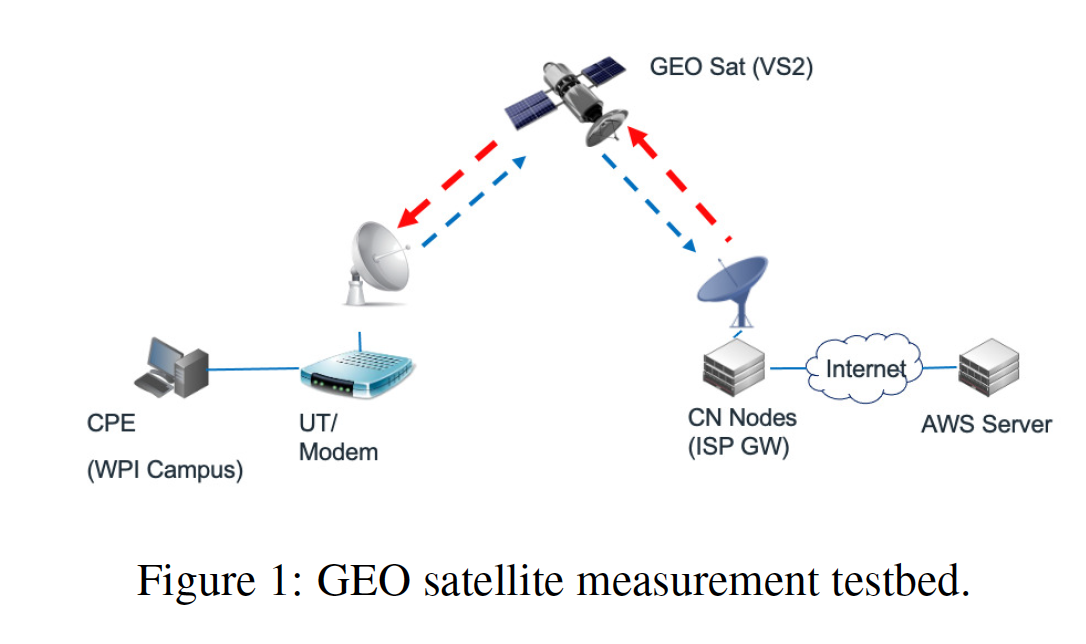 AWS Server EC2 Instance w/ 32 GB RAM,  Ubuntu 22.04 w/ 5.13.12 customized kernel for SEARCH support.
CPE (Client) PC w/ 32GB RAM, Intel i7 – 5820 CPU,  w/ Ubuntu 20.04 w/ 5.4.0 kernel.
ISP Gateway supports up to 36MB buffer per flow with AQM capability.
PEP are bypassed in this study.
16
GEO Case Study by Examples
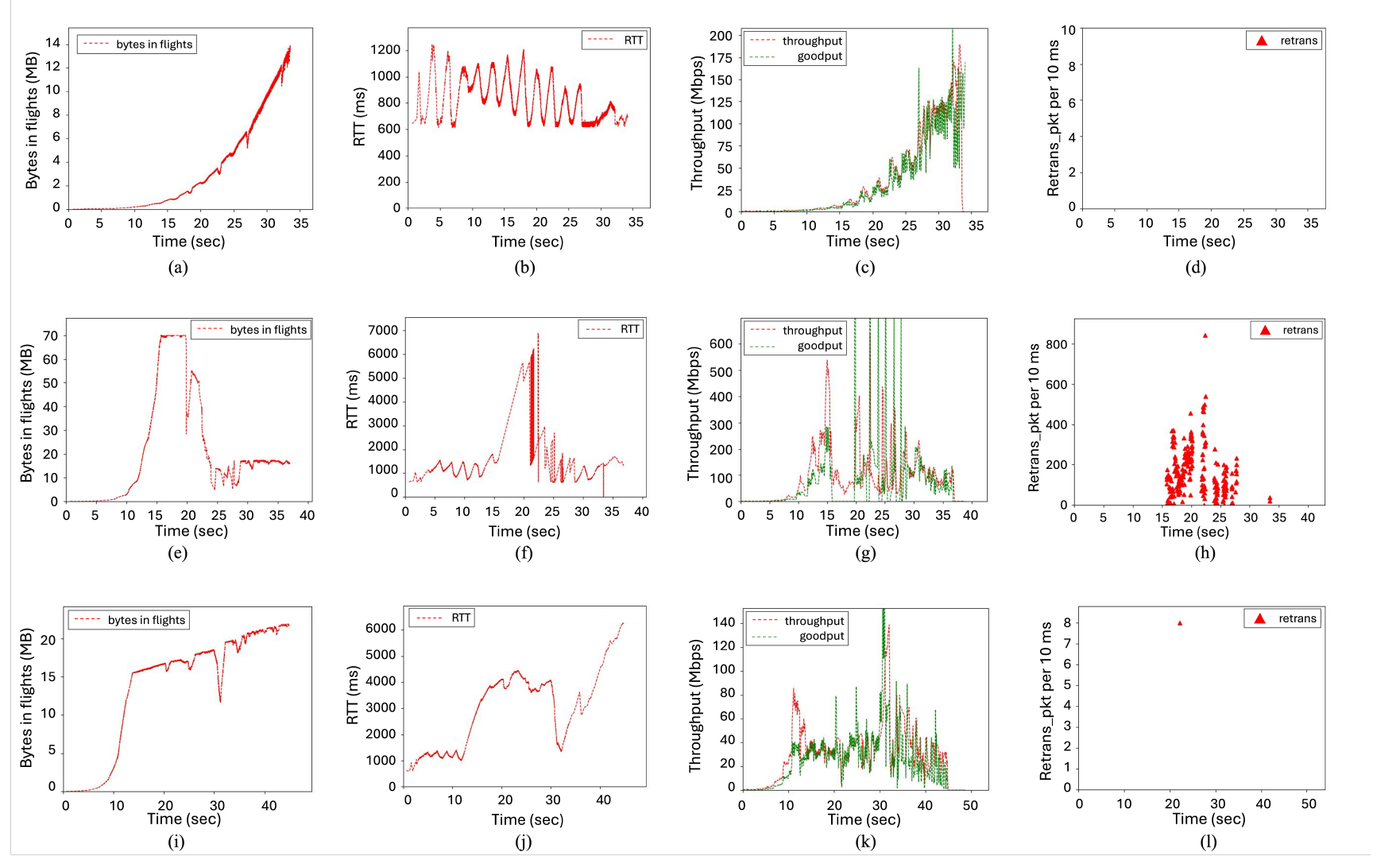 CUBIC w/ Hystart
CUBIC w/o Hystart
CUBIC w/ SEARCH
17
GEO Case Study by Examples
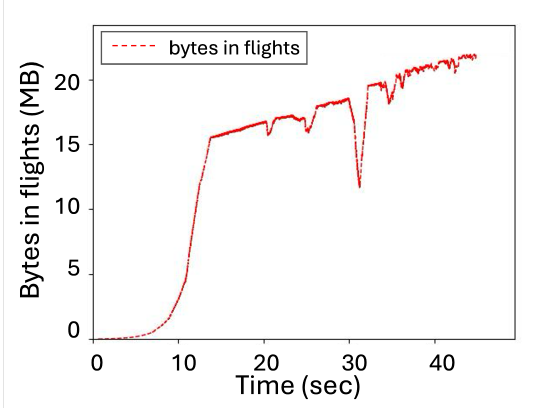 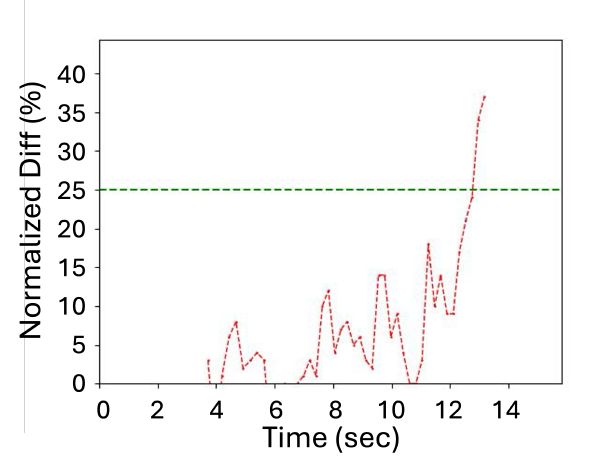 Threshold
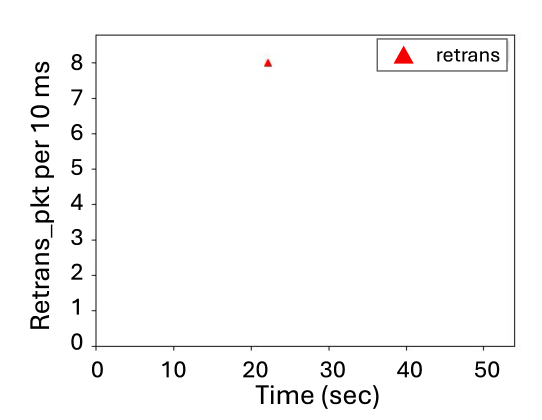 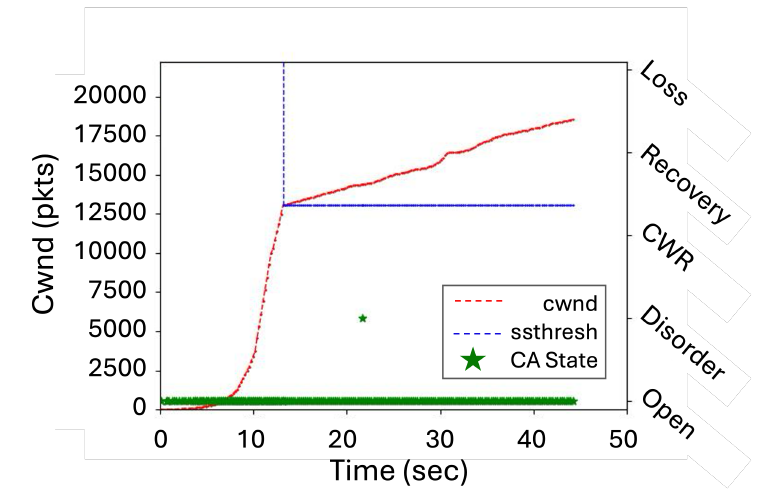 18
Wifi TestBed
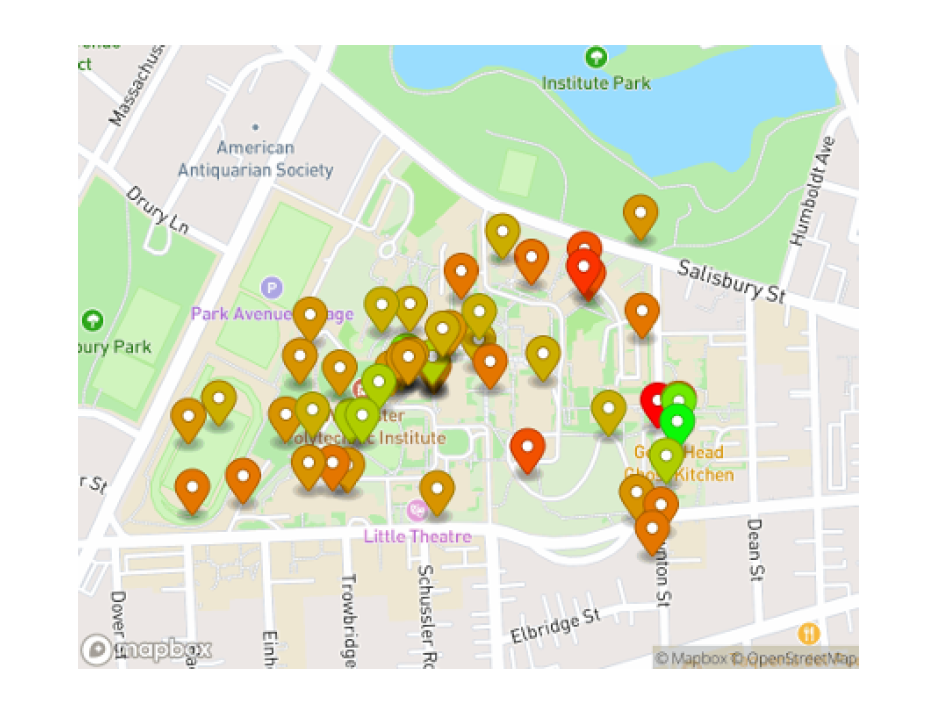 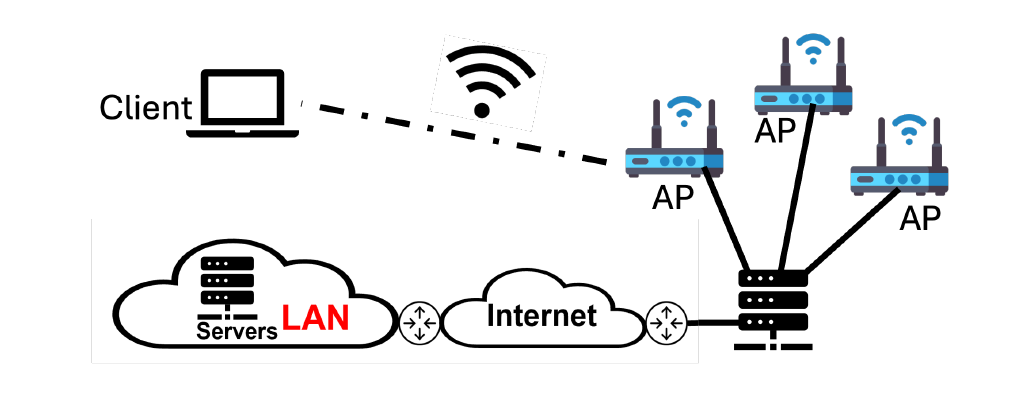 Wired server connected to campus network
Intel i5-8500 CPU, 8GB RAM, mint 20.3 Linux kernel 5.10.79 w/ SEARCH module. 
Client laptop Intel Core Ultra 7 CPU, w/ 16GB RAM, ubuntu 22.04 w/ 6.8.0 kernel. 
Each iteration has a 3 second long iperf3 session with four CCA configurations: 
CUBIC w/HyStart, CUBIC w/o HyStart , BBRv1, and SEARCH 
Repeat 200 times in 24 hours.
19
WIFI Throughput and RSSI
* Throughput measured w/ Default TCP settings
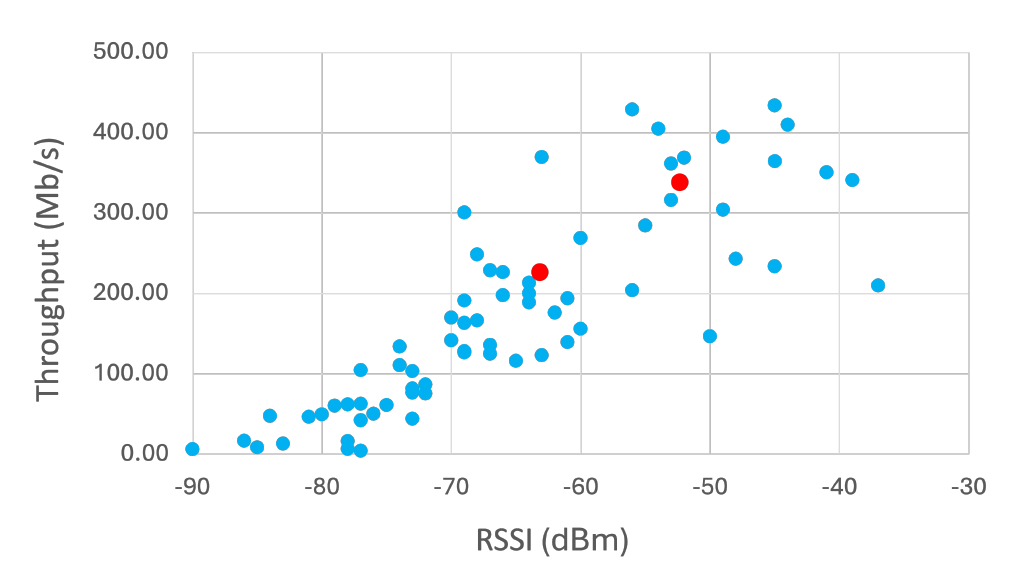 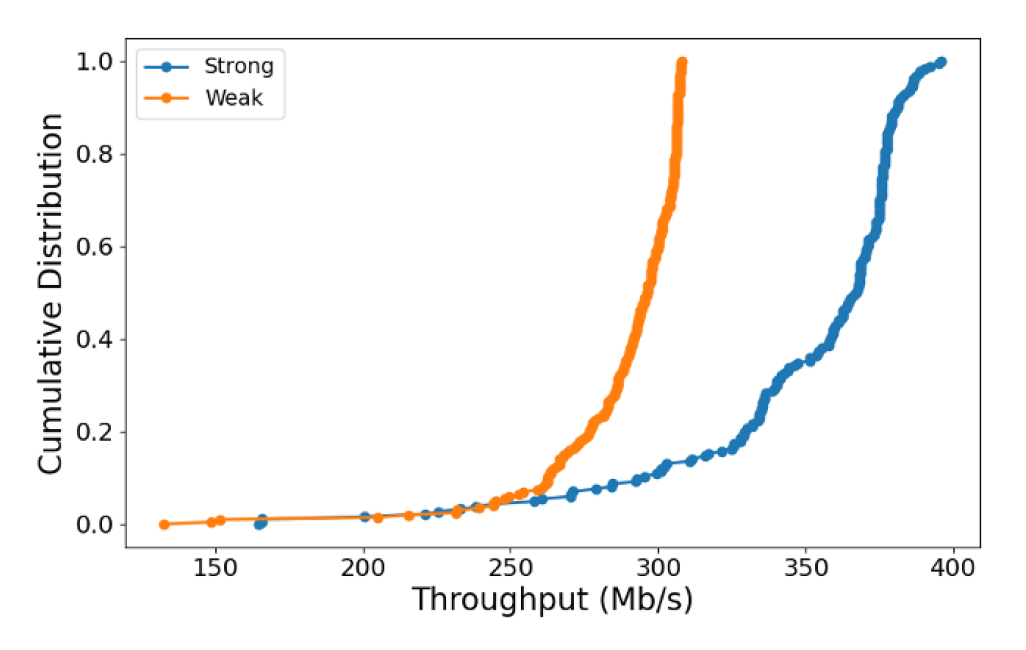 General strong correlation between higher RSSI and higher throughput. 
Other factors may cause inconsistence such as shared nature of campus APs.  
Two red dots are manually examined locations.
Median throughput CDFs at strong and weak locations 
Median throughput at strong location is higher than weak locations.
20
Time to Download
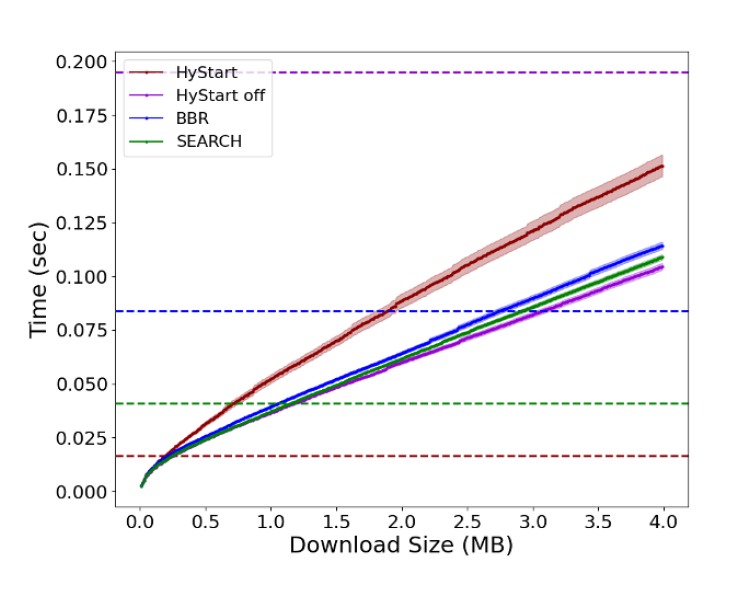 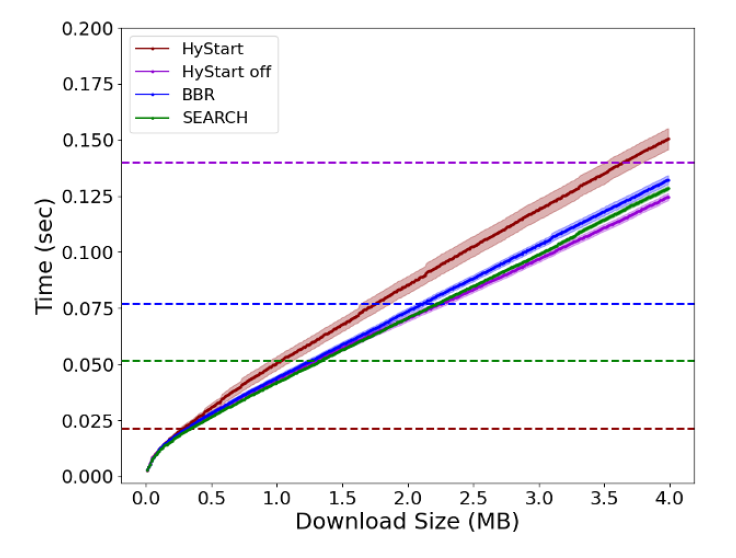 Weak
Strong
* Horizontal lines indicates the slow start exit time for each CCAs matching their respective color
21
Slow Start Exit Time
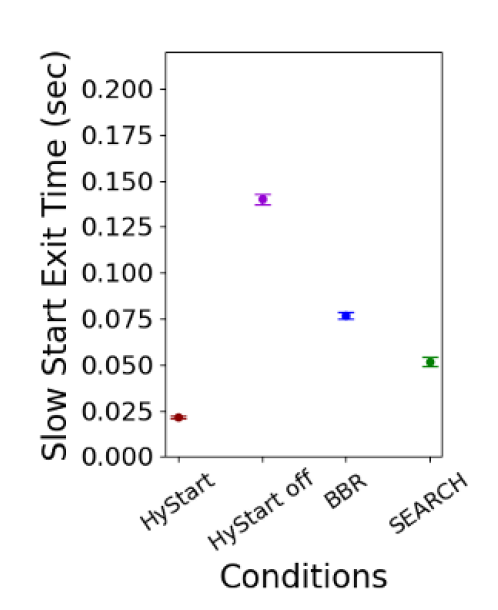 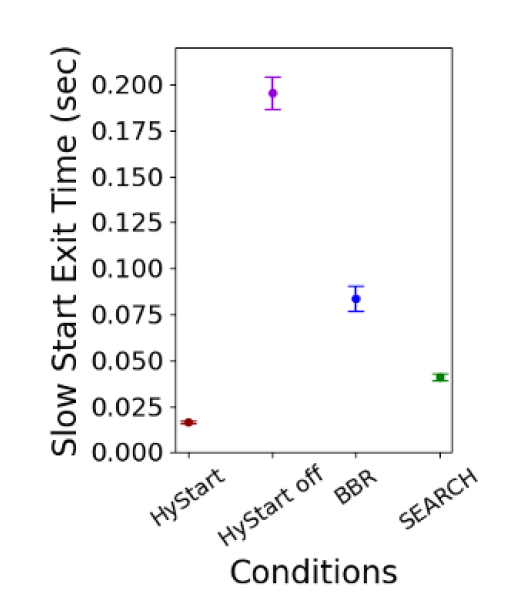 Strong
Weak
22
Retransmission
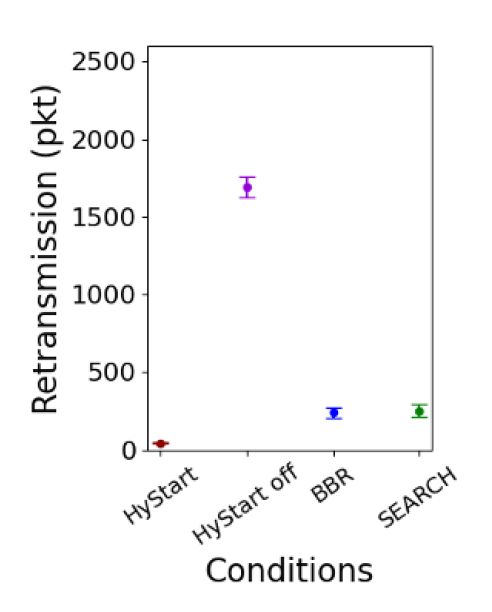 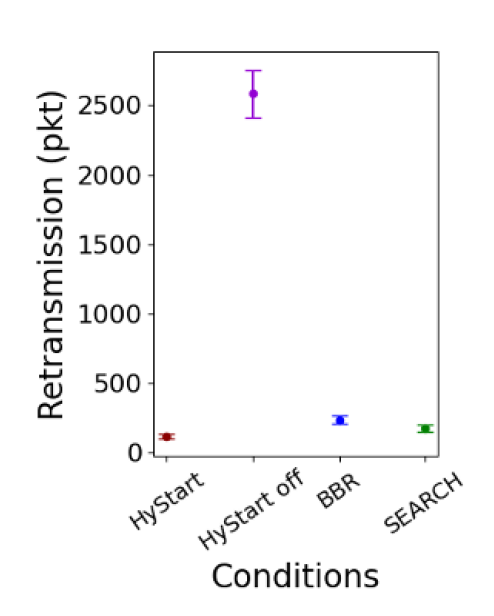 Weak
Strong
23
Evaluation
Working in Progress
Project Page https://search-ss.wpi.edu 
Linux Kernel Module Implementations 
5.13.x series kernel
https://github.com/Project-Faster/tcp_ss_search.git   (main branch) 
6.10rc2 based (net-next-6.10rc2 branch) 
https://github.com/Project-Faster/tcp_ss_search/tree/net-next-6.10rc2
QUIC implementation H2O/Quicly 
https://github.com/Project-Faster/quicly/tree/generic-slowstart (generic-slowstart branch) 
IETF 120 CCWG Draft0 
https://datatracker.ietf.org/doc/draft-chung-ccwg-search/  
July 24, 2024, IETF 120 CCWG group meeting.
24
Future works
TCP Overview
Future iteration of the SEARCH algorithm will focus on 
Refining slow start exit strategy to precisely match congestion condition.
Upstream TCP SEARCH into Linux mainstream and integrate it into open source QUIC. 
https://github.com/Project-Faster/tcp_ss_search.git
More evaluations with search 
Over other link type (LTE, LEO, 5G/mmWave, Data Center, etc) 
Varied network condition. 
 Incorporate with BBR’s probing phase
25
Conclusions
TCP Overview
HyStart does not work in wireless environments (GEO, LTE, WIFI) and causes premature slow start exits.
Need a fix in near future
SEARCH achieves its design goals
Effectively exits Slow Start after reach maximum capacity,  
Minimizing packet loss and improving network efficiency. 
Reach comparable maximum throughput as TCP w/o Hystart with fewer retransmissions.
26
References
TCP Overview
[KCC24] Kachooei, M. A.; Chung, J.; Cronin, A.; Chung, J.; Li, F.; Peters, B.; and Claypool, M. 2024. Improving TCP Slow Start Performance in Wireless Networks with SEARCH. In Proceedings of the IEEE World of Wireless, Mobile and Multimedia Networks (WoWMoM).
[KCL23] Kachooei, M. A.; Chung, J.; Li, F.; Peters, B.; and Claypool, M. 2023. SEARCH: Robust TCP Slow Start Performance over Satellite Networks. In Proceedings of the IEEE 48th Conference on Local Computer Networks (LCN), 1–4.
[RFC9406] Huang, Y., and Olson, M. a. 2023. HyStart++: Modified Slow Start for TCP. RFC 9406, RFC Editor.
27
Thank you for your attention!
28
Static Memory Footprint Analysis
TCP Overview
* Based on 5.10.79 kernel
29